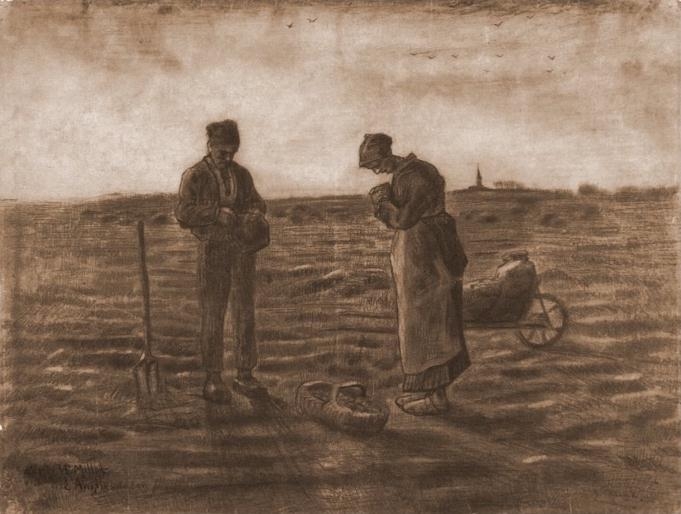 Kada moliti?
U 65  (1., 5., 6. i 7. odlomak u tekstu)
https://e.hublin.net/vrijemezamolitvu
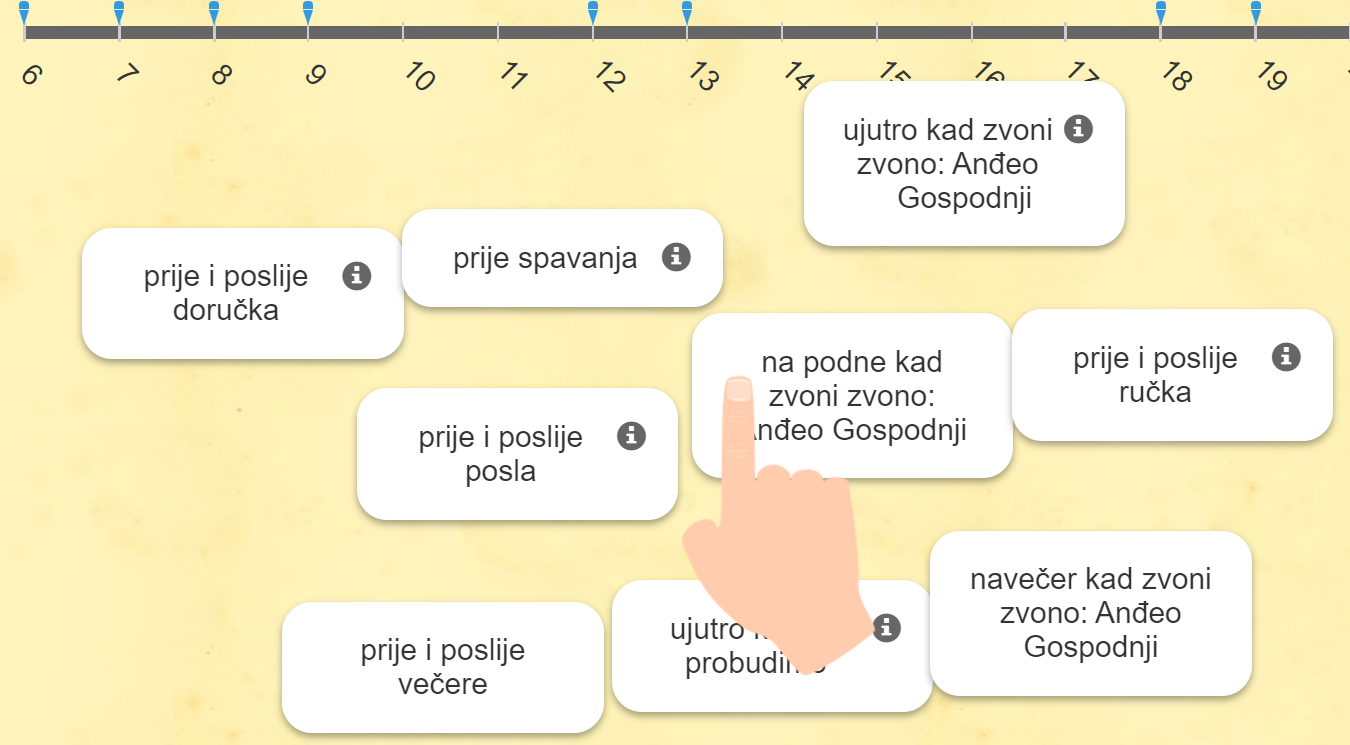 Kršćani se mole svaki dan:
ujutro kad se probudimo
ujutro kad zvoni zvono: Anđeo Gospodnji
prije i poslije doručka
prije i poslije posla
na podne kad zvoni zvono: Anđeo Gospodnji
prije i poslije ručka
navečer kad zvoni zvono: Anđeo Gospodnji
prije i poslije večere
prije spavanja
Kršćanski običaji
No, kršćani se mole i…
u trenucima odmora
kad mi zatreba Božja pomoć ili blagoslov
zahvaljujući za uspjeh i moliti za otklanjanje posljedica neuspjeha
za smirenje i otklanjanje briga
zato jer sam osjetio Božju ljubav, iz zahvalnosti
Kada se bojim ili kada želim s Bogom podijeliti radost
Kada putujem (da mi Isus bude suputnik)…
osobne potrebe za molitvom
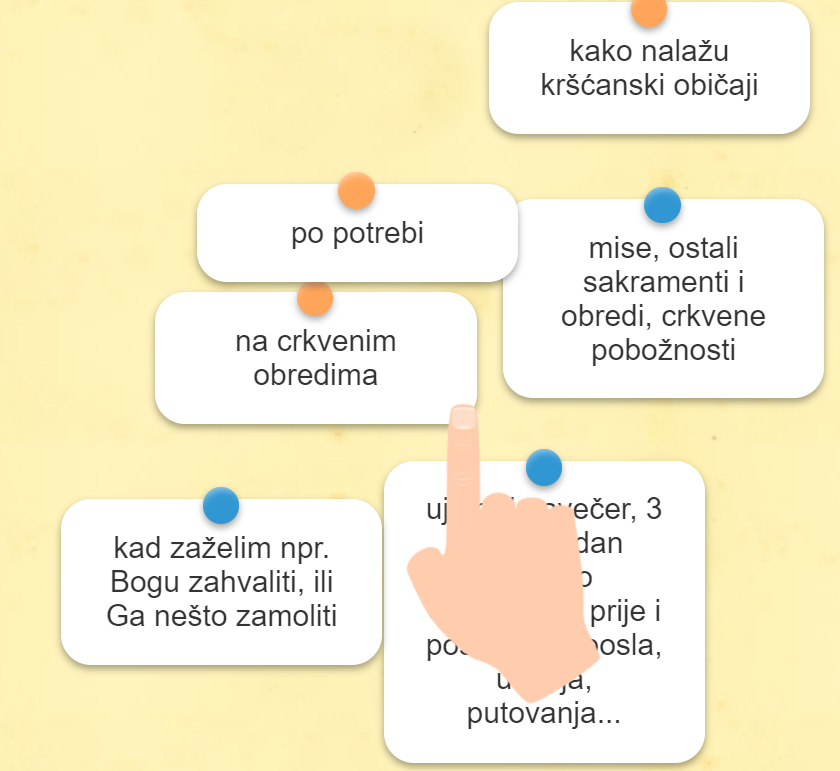 https://e.hublin.net/kolikomolimo
KADA (KOLIKO) se kršćani mole Bogu?
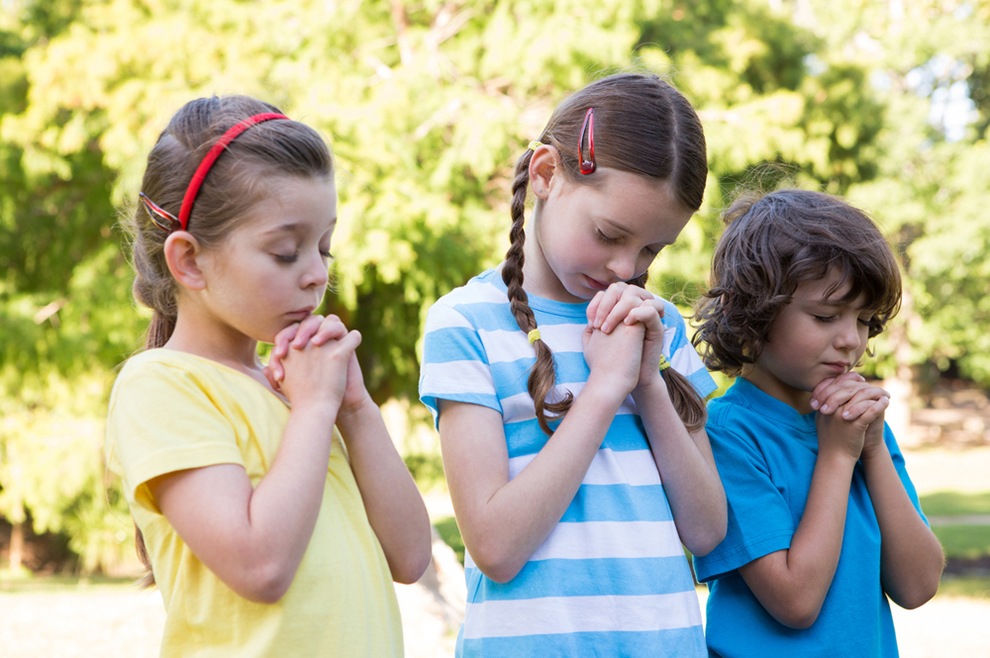 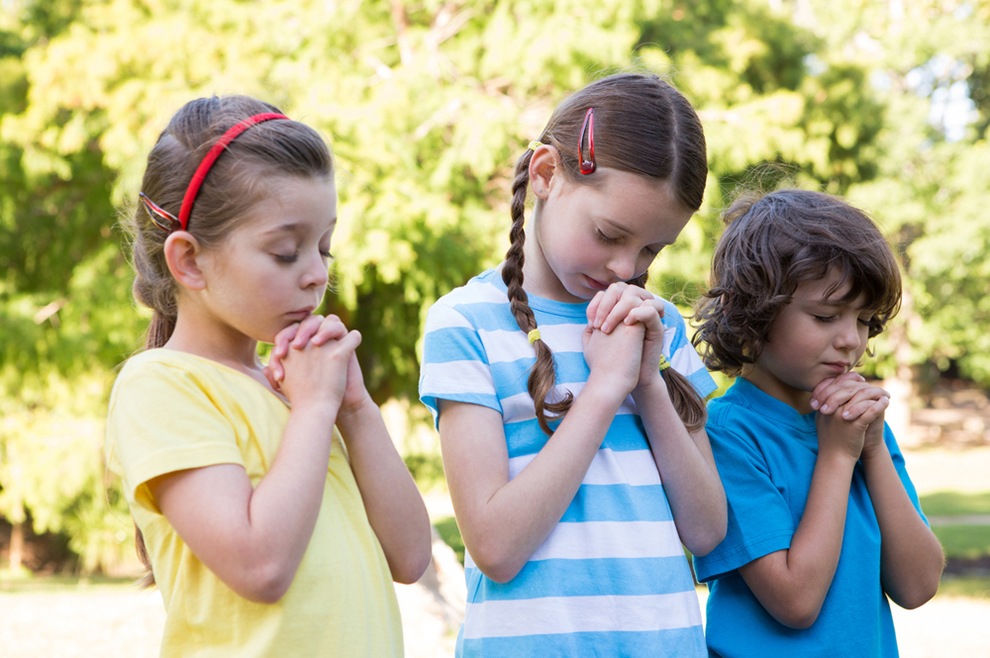 na crkvenim obredima (mise, ostali sakramenti i obredi, crkvene pobožnosti)
kako nalažu kršćanski običaji (ujutro i navečer, 3 puta na dan "Anđeo Gospodnji", prije i poslije jela, posla, učenja, putovanja...)
po potrebi kad zaželim npr. Bogu zahvaliti, ili Ga nešto zamoliti
Mjesta gdje se možemo moliti?
Što znače ovi znakovi zabrane?
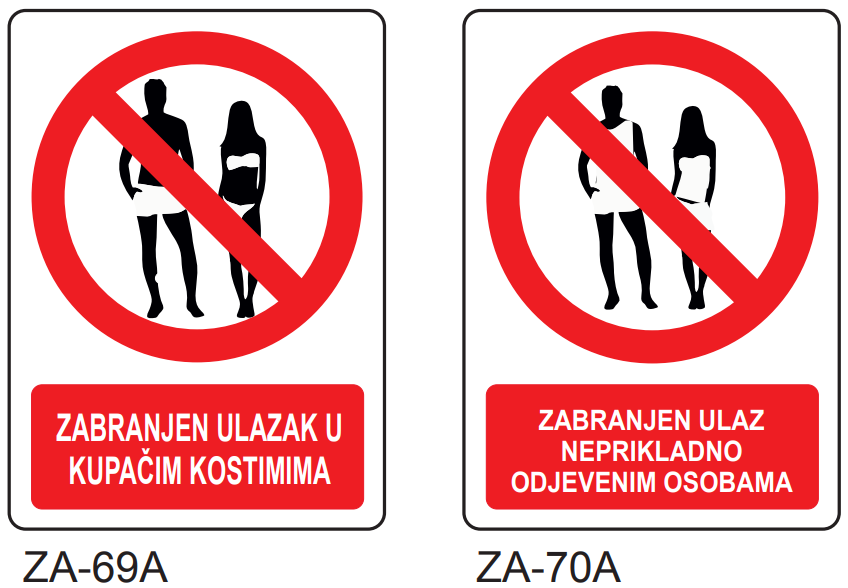 DZ+    Poslikaj se (selfie) kraj bilo kojeg križa/raspela ili crkve ili kapele ili vjerske skulpture u našoj župi.